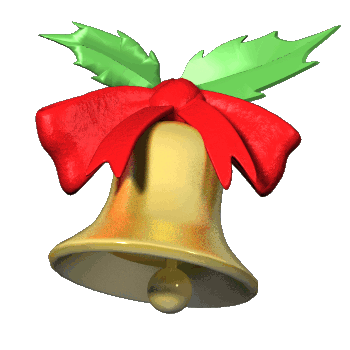 Проект 
2 В класса
Страсти по переменкам
Классный руководитель
Круглова Татьяна Юрьевна
ЦЕЛЬ ПРОЕКТА: 
Организация  интересных с пользой дела школьных переменок.
ЗАДАЧИ ПРОЕКТА:
1)  Познакомиться  с памяткой «Поведение учащихся  во время  
перемен». Осознать навыки культурного общения и поведения.

2)Провести анкетирование среди учащихся,  родителей и учителей 
начальной школы о занятиях  во время  переменок.

3)Создать в классе  коллекцию с настольными играми.

4) Наполнить переменки  полезными  и  интересными делами.  
            
5)Анализировать и  корректировать собственное поведение 
и поступки  одноклассников.
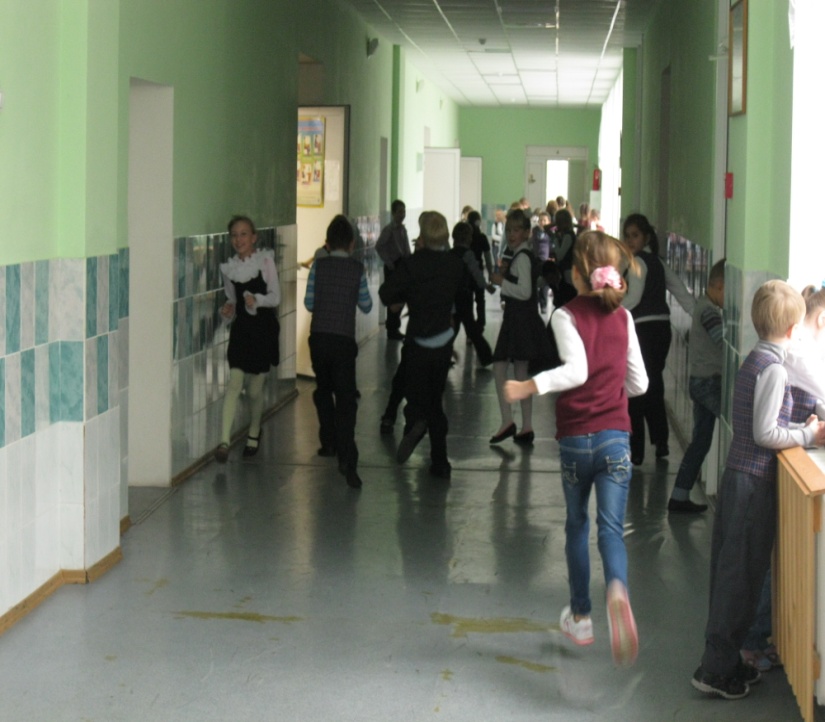 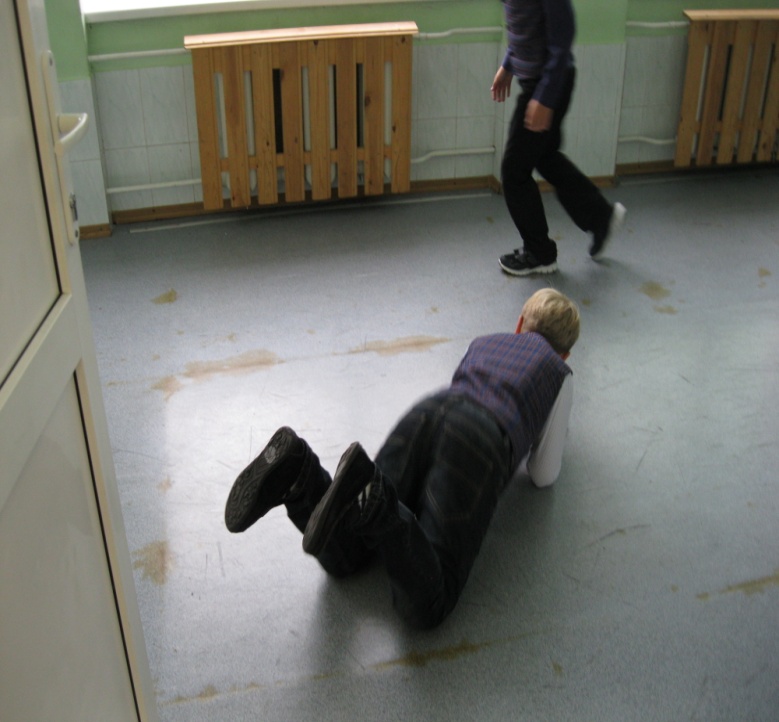 На школьной перемене
Чем бы нам заняться?
Может быть побегать?
А может быть подраться?
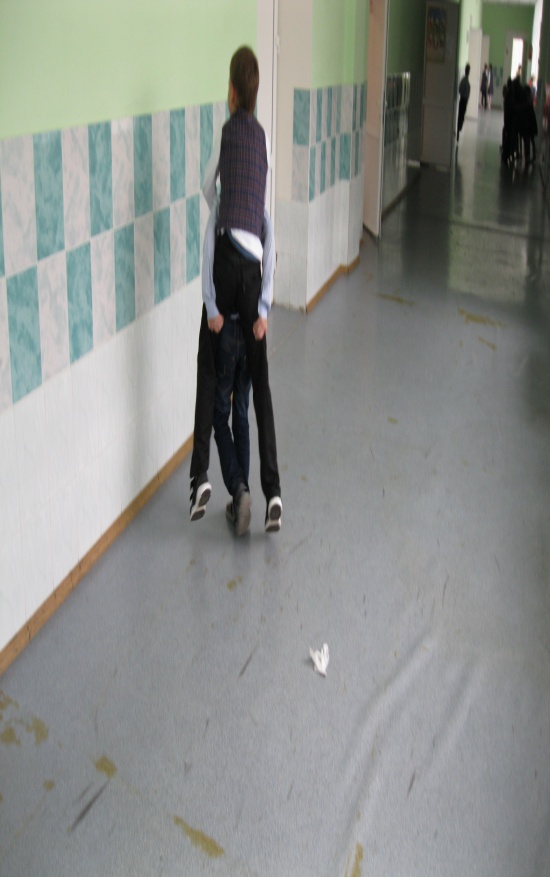 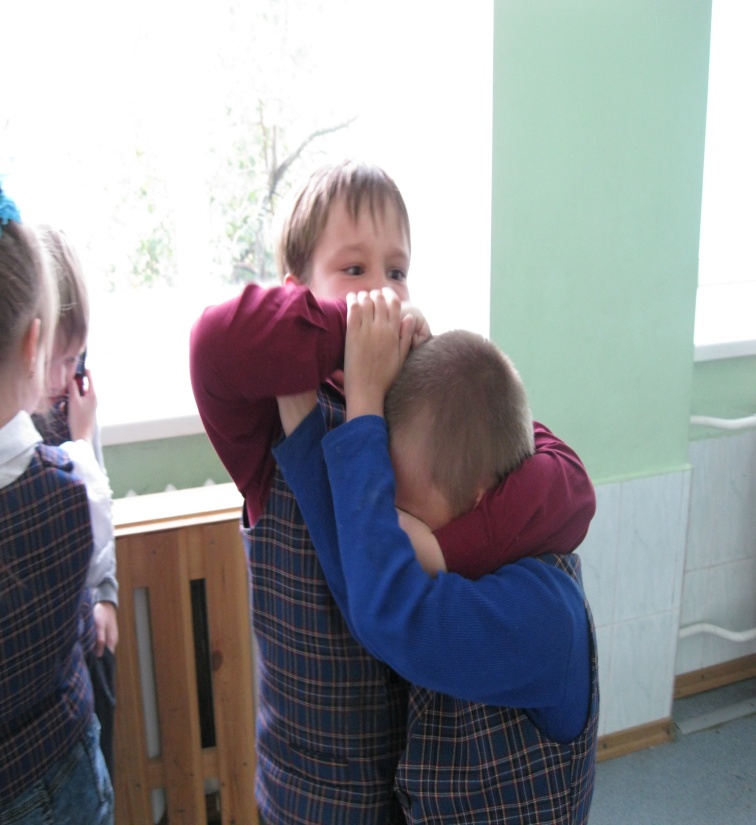 Проблема:
Каждый день  у нас несколько переменок.  
Очень часто именно в это время 
у нас случаются конфликты:  
- мальчики  дерутся  и ссорятся,  
- некоторые  не успевают  приготовиться к уроку,  
 носятся  по классу и коридору. 

За такие  проступки  нам часто бывает стыдно.
Гипотеза:
Мы предполагаем,
если организованно проводить переменки, 
 - то жизнь в классе станет веселее,
 - сократится травматизм,
 - мы будем добрее относиться 
друг к другу.
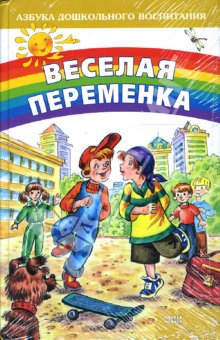 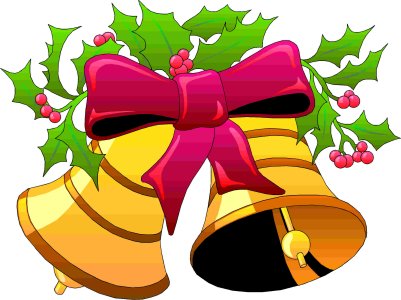 Мы решили:
Провести исследование
Проанализировать
Действовать
ИССЛЕДОВАНИЕ
Провели опрос среди:
учеников
учителей
родителей
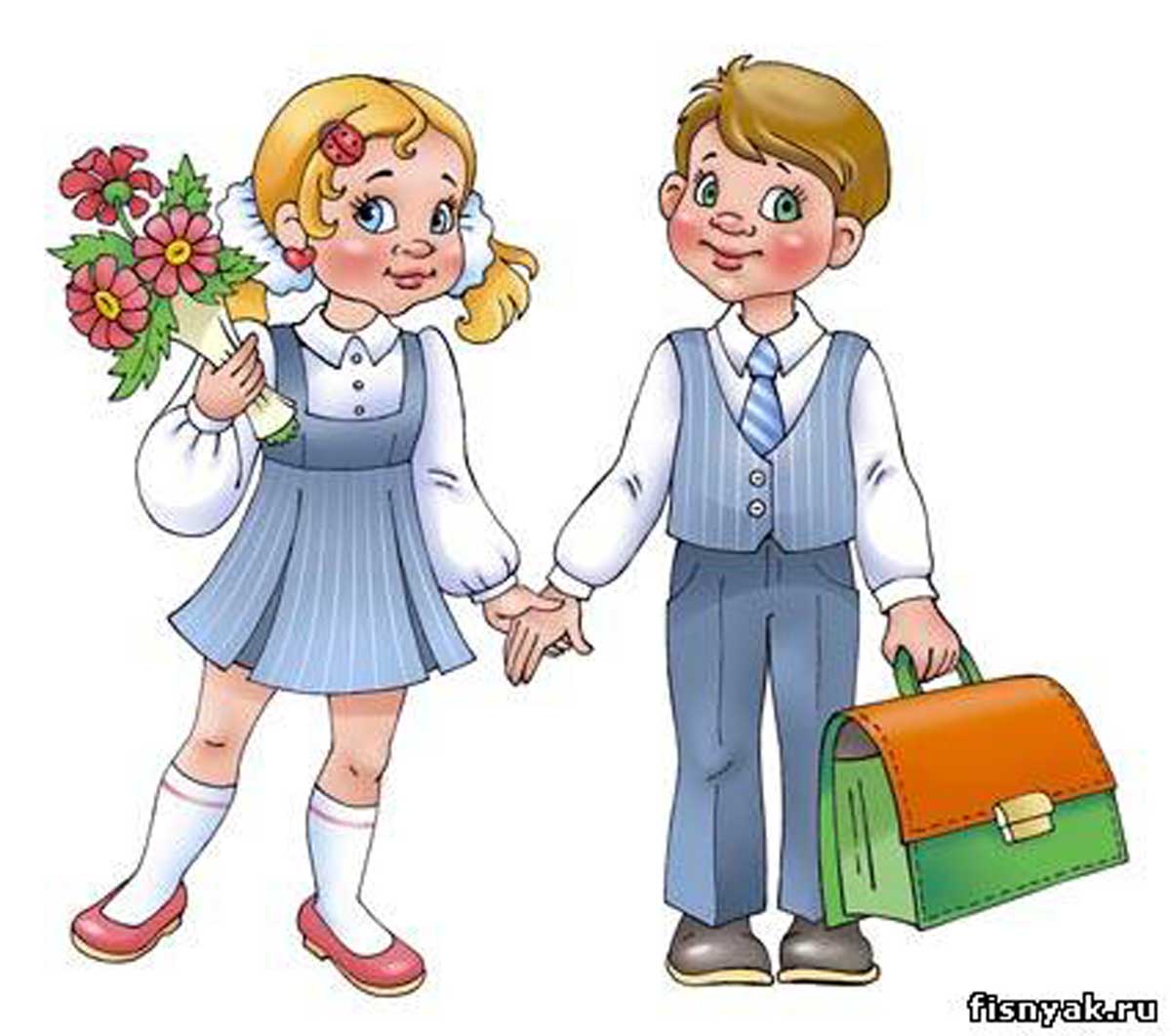 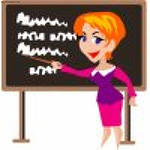 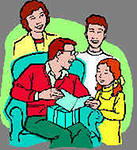 ученики
Чем вы занимаетесь в свободное время на перемене?
Бегаем
43 человека
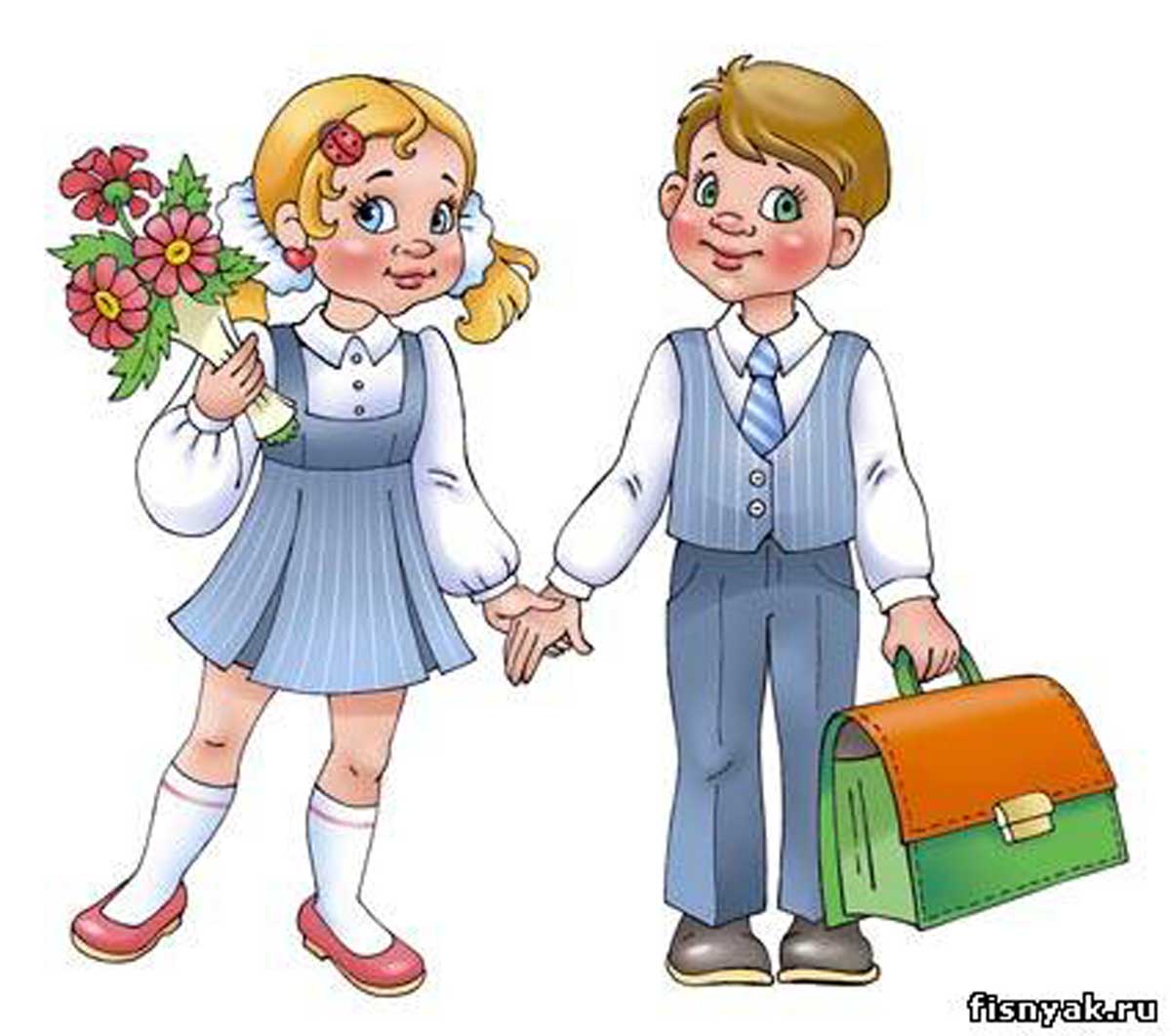 Балуемся
17 человек
Играем
19 человек
1 человек
Читаем
Рисуем
4 человека
ученики
Чем  бы вы хотели заняться на перемене?
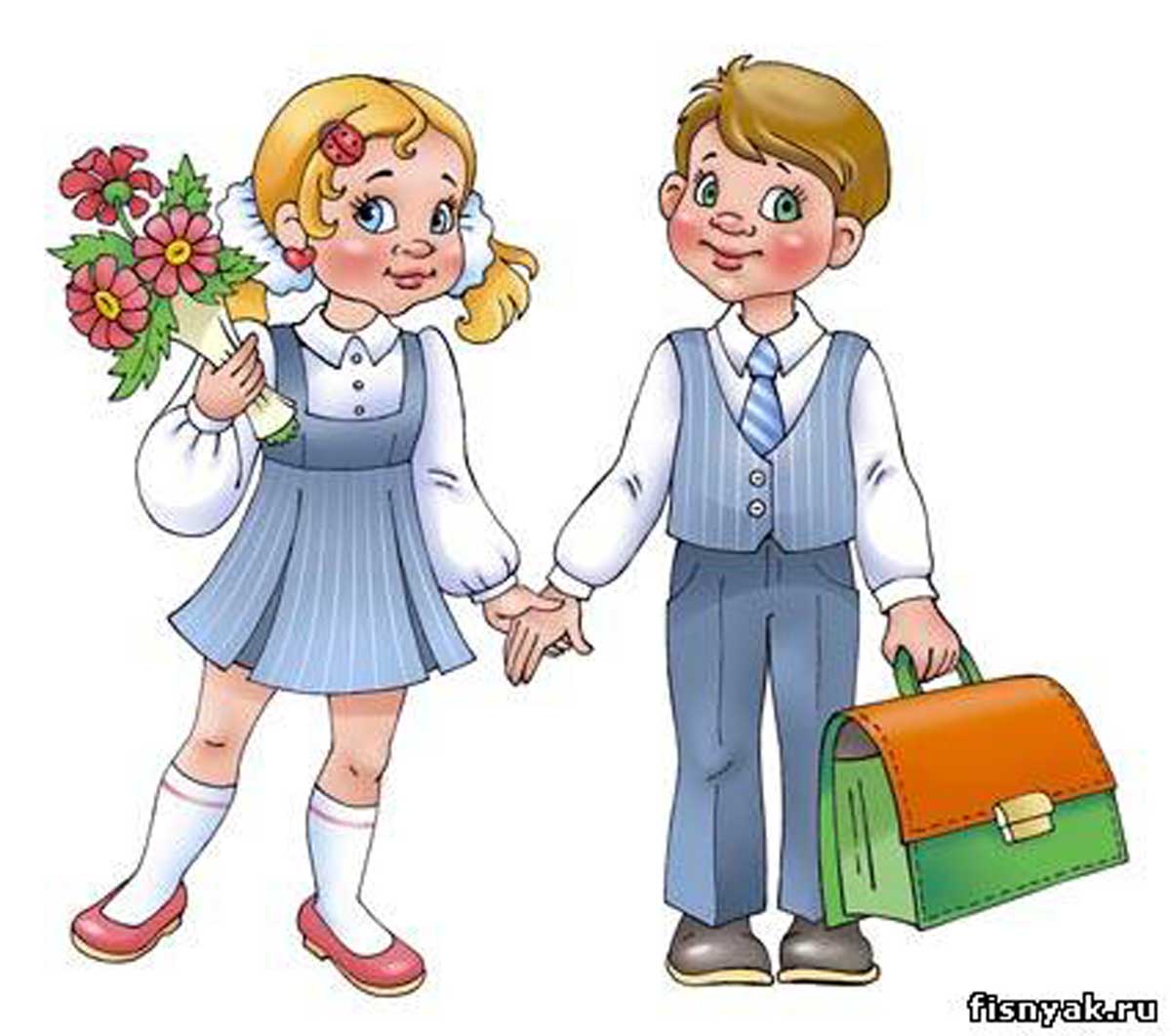 Играть в подвижные
игры
46 человек
Разгадывать ребусы, 
кроссворды, загадки
21 человек
Бегать и хулиганить
7 человек
родители
Чем дети в школе занимаются на переменках?
Бегают
Балуются
Дерутся
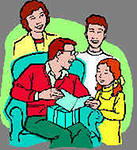 родители
Что дети должны делать в перемены?
Играть
Готовиться к уроку
Отдыхать
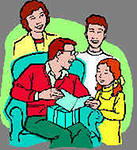 учителя
Учителя хотят, чтобы дети на перемене:
отдохнули
подготовились к 
уроку
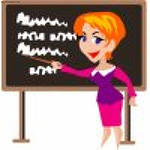 не получили травм
Статистика утверждает:
чаще всего после перемены 
дети жалуются на:
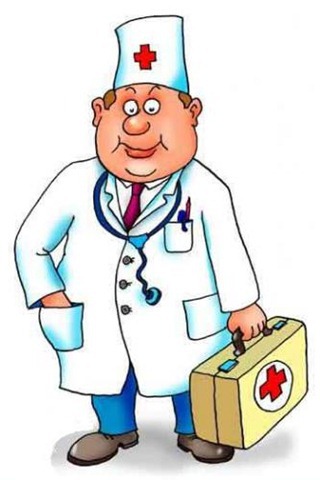 Утомляемость;
Головную боль;
Синяки и ушибы;
Травмы.
Наши действия.
Создать коллекцию игр в классе.
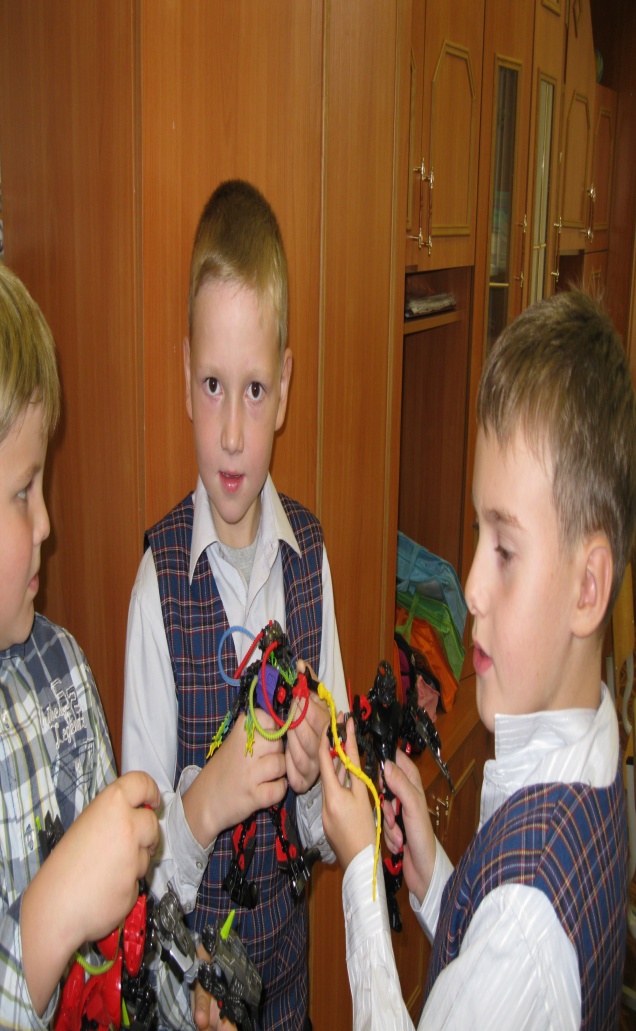 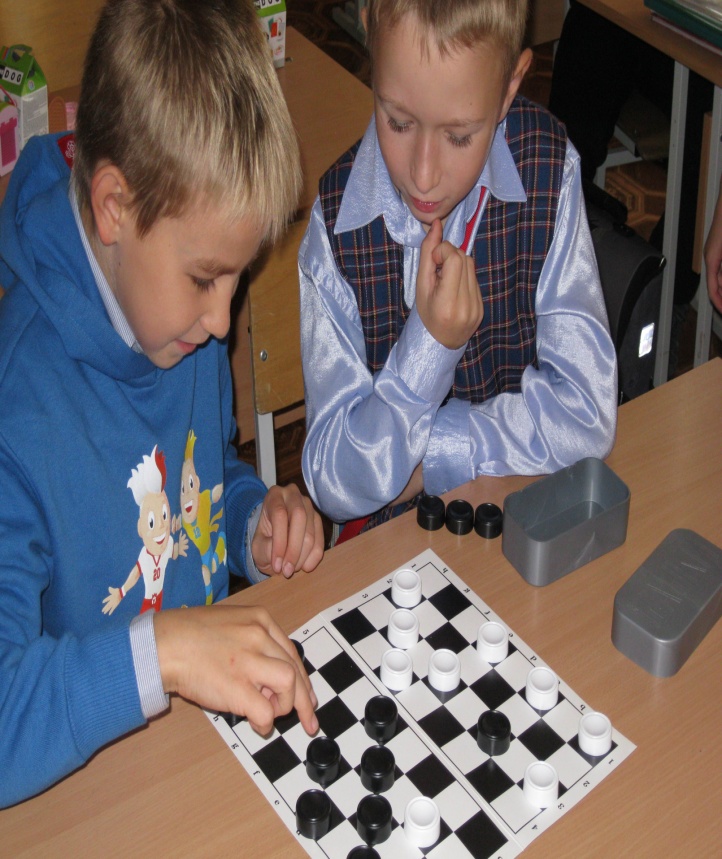 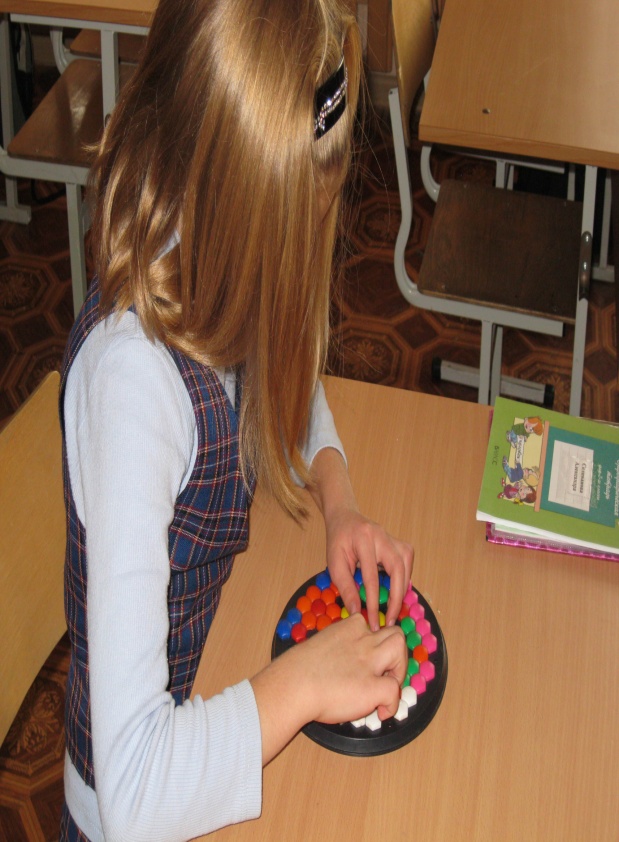 ПРАВИЛА ПОВЕДЕНИЯ во время перемен:
1 Во время перерывов (перемен) учащийся обязан:
- подчиняться требованиям педагога и работников школы;- помочь подготовить класс по просьбе педагога к следующему уроку.Учащимся запрещается:- бегать по лестницам, вблизи оконных проёмов и в других местах, не приспособленных для игр;- толкать друг друга и применять физическую силу;- употреблять непристойные выражения и жесты, шуметь, мешать отдыхать другим.
ПРАВИЛА ПОВЕДЕНИЯ во время перемен:
2 Дежурный по классу:
- находится в классе во время перемены;- обеспечивает порядок в классе;- помогает педагогу подготовить класс к следующему уроку;- после окончания урока производит пассивную уборку класса.
ПРАВИЛА ПОВЕДЕНИЯ во время перемен:
3 Учащиеся находясь в столовой:
- подчиняются требованиям педагогов и работников столовой;- проявлять внимание и осторожность при получении и употреблении горячих и жидких блюд;- употребляют еду и напитки, приобретённые в столовой и принесённые с собой, только в столовой;- убирают стол после принятия пищи.
ПРАВИЛА ПОВЕДЕНИЯ во время перемен:
4. Учащиеся не имеют право: во время нахождения на территории школы 
и при проведении школьных мероприятий совершать действия, 
опасные для жизни и здоровья самого себя и окружающих.
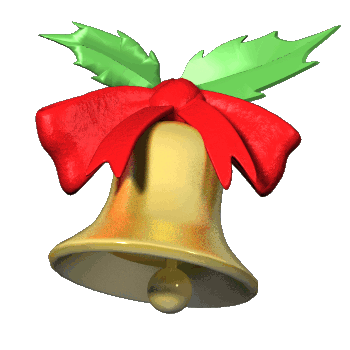 Разделились на группы 
и объявили 
конкурс 
на лучшую ПЕРЕМЕНКУ!
Это мы!
Работаем в группах
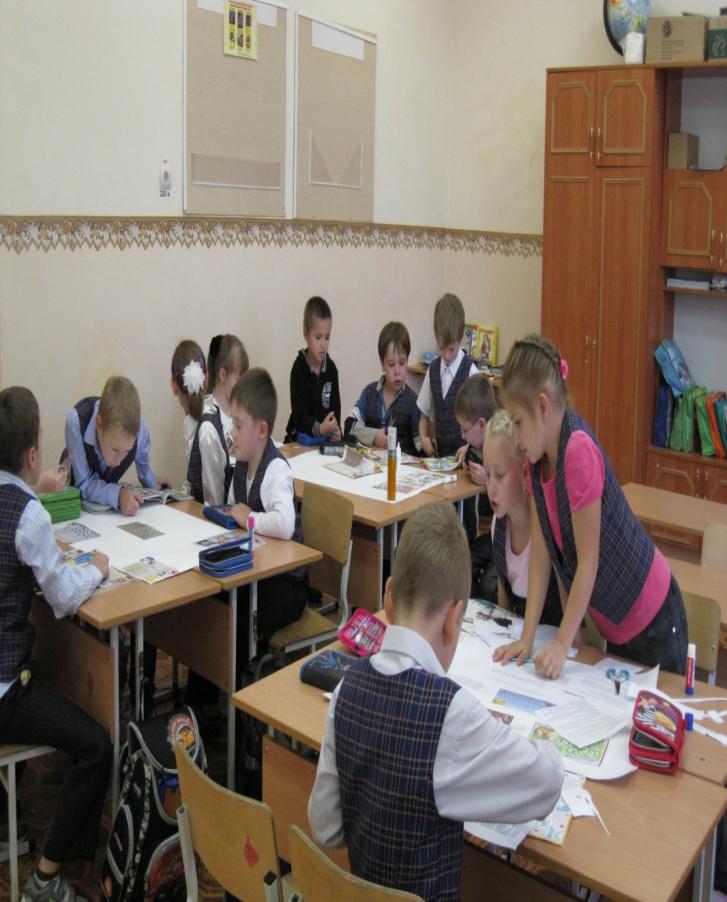 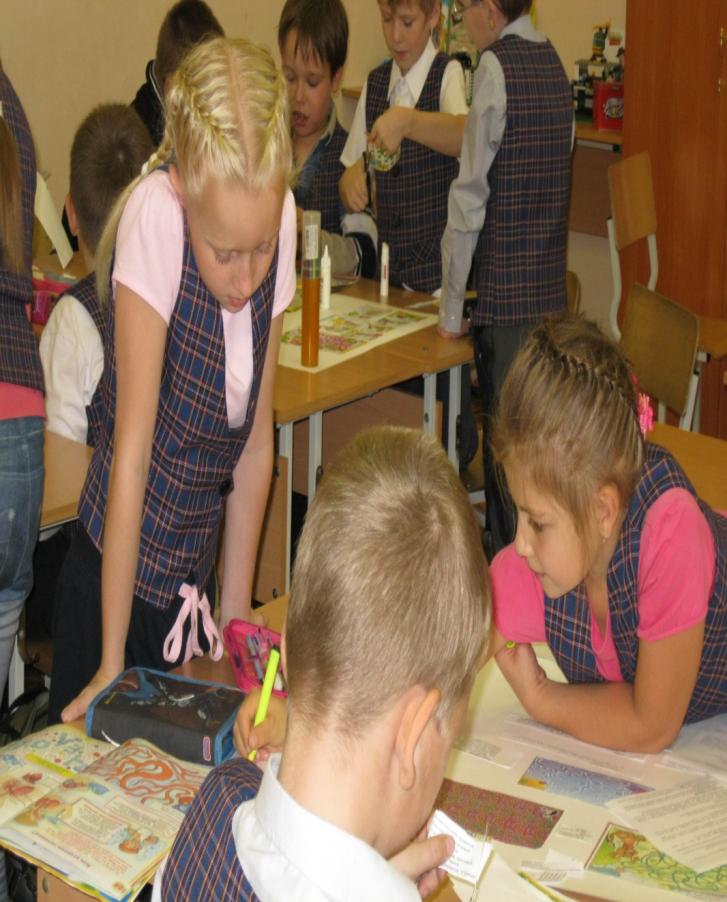 Это мы!
Проводим переменки
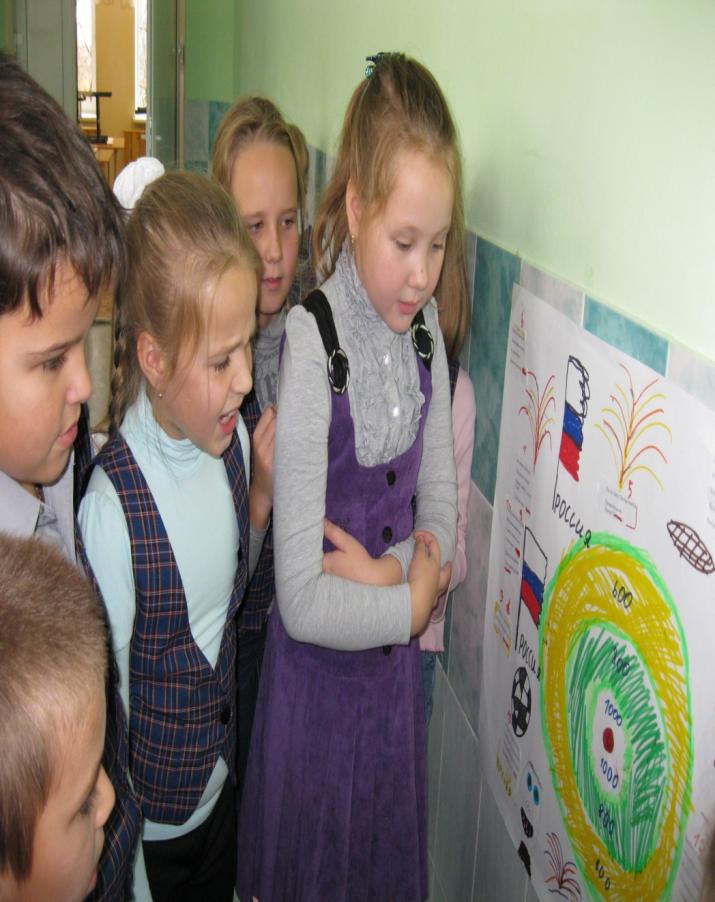 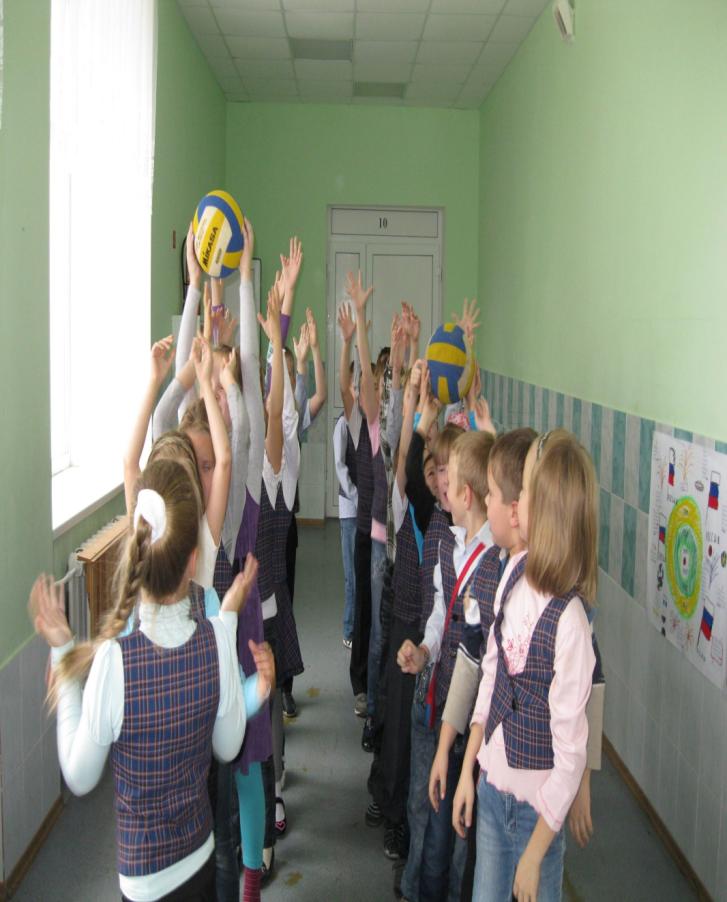 Это мы!
Проводим переменки
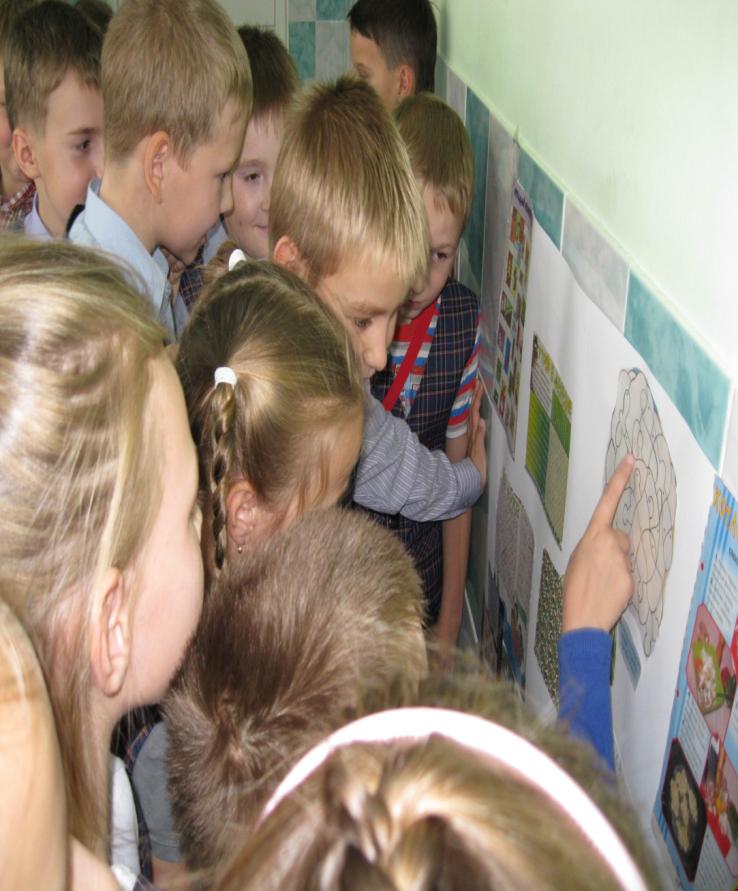 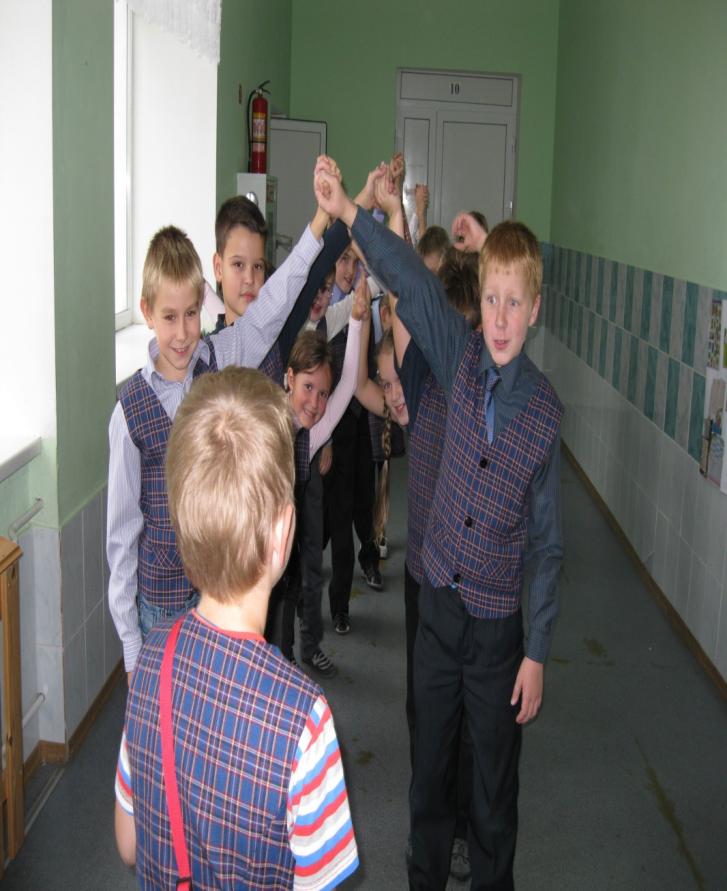 Это мы!
Проводим переменки
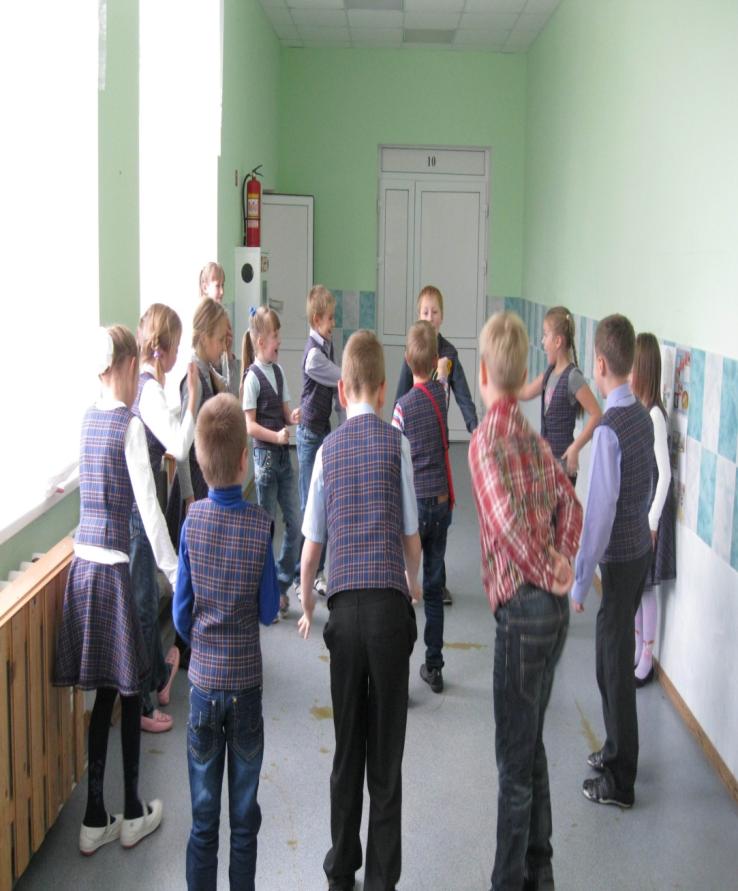 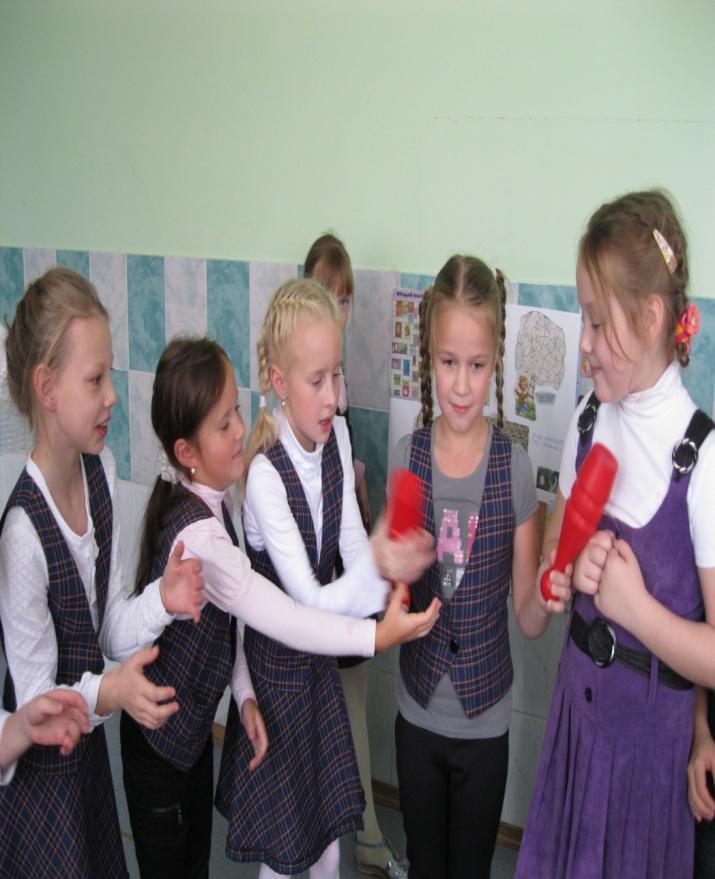 Это мы!
Проводим переменки
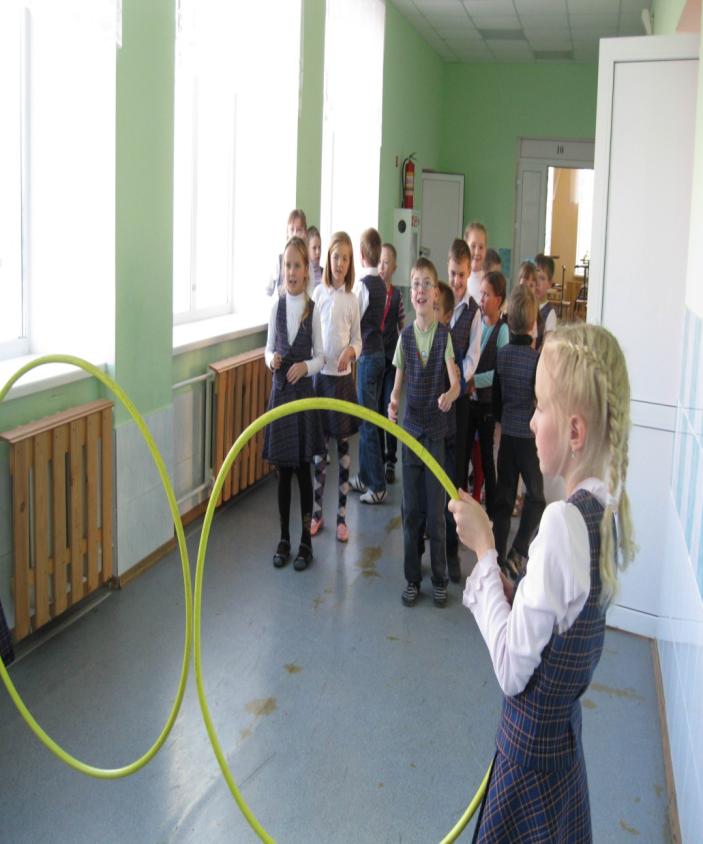 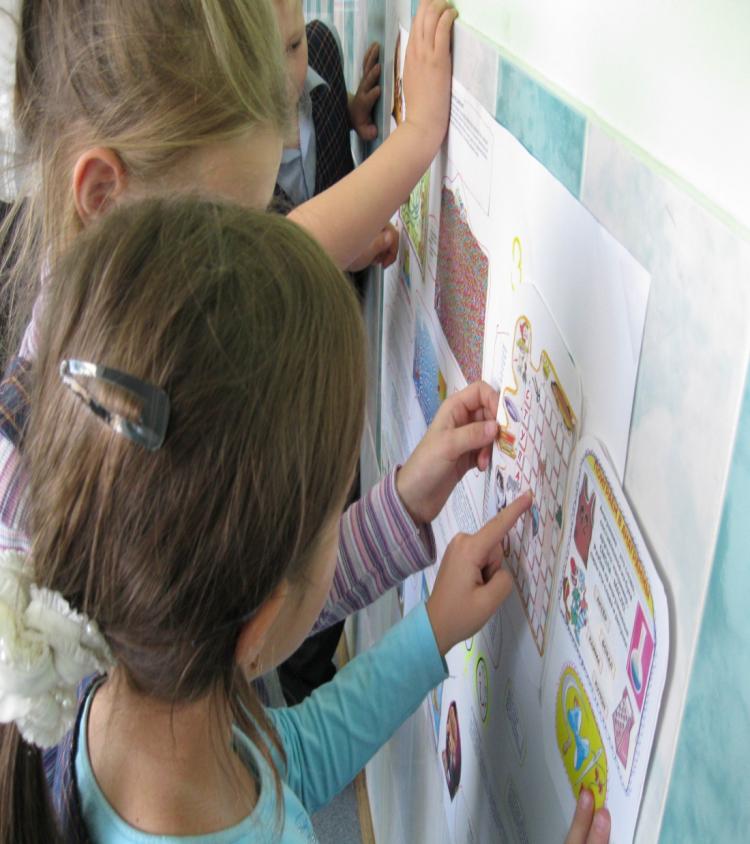 Это мы!
Проводим переменки
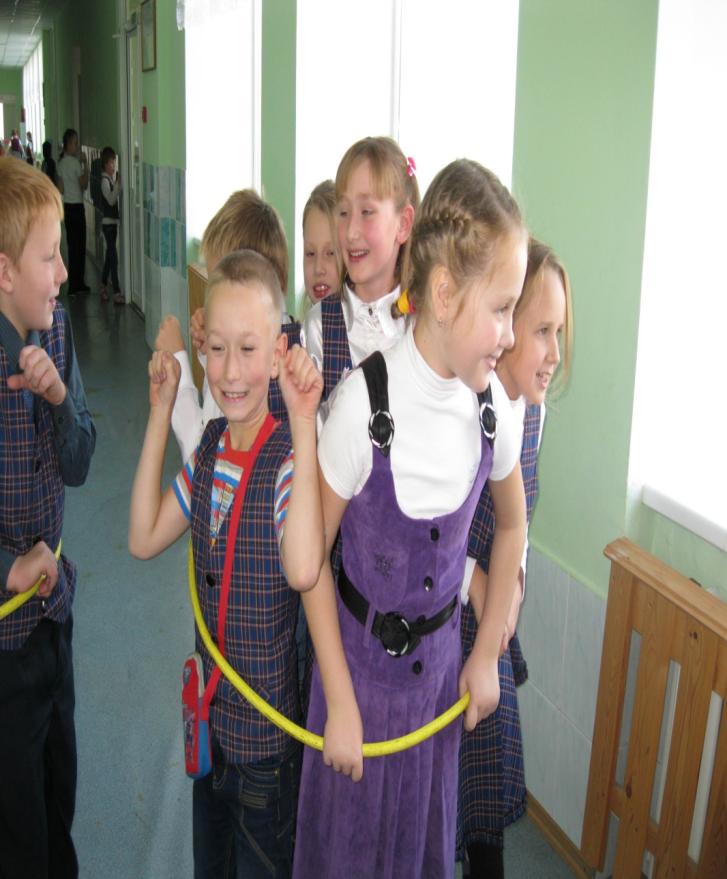 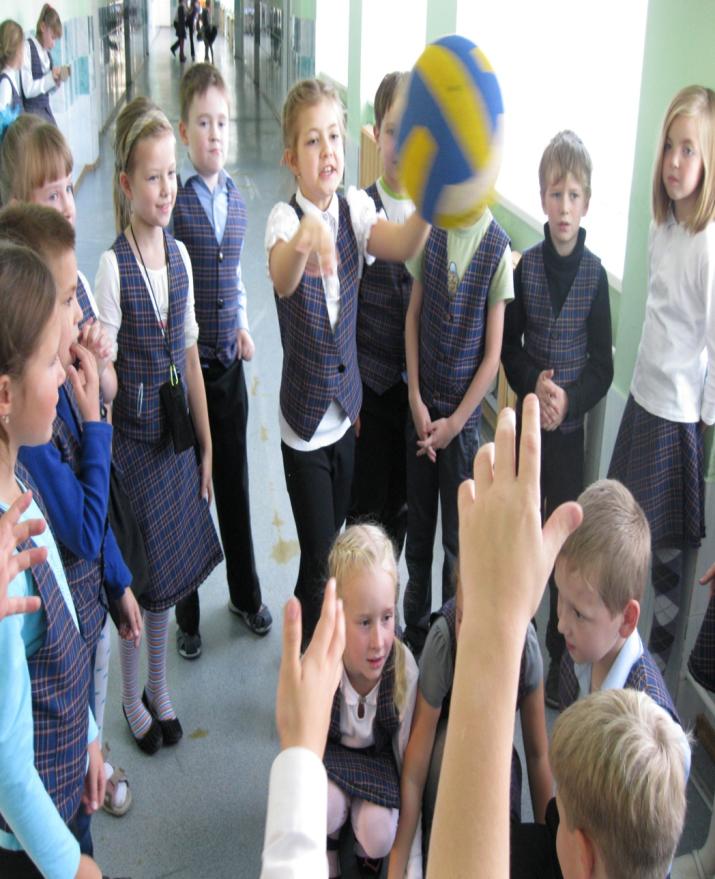 Это мы!
Проводим переменки
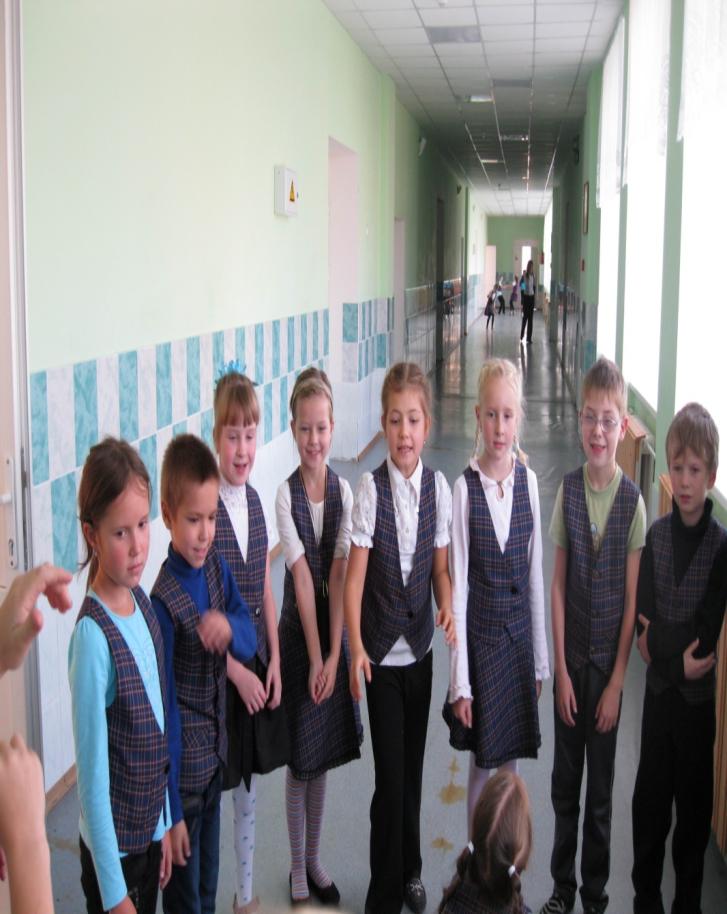 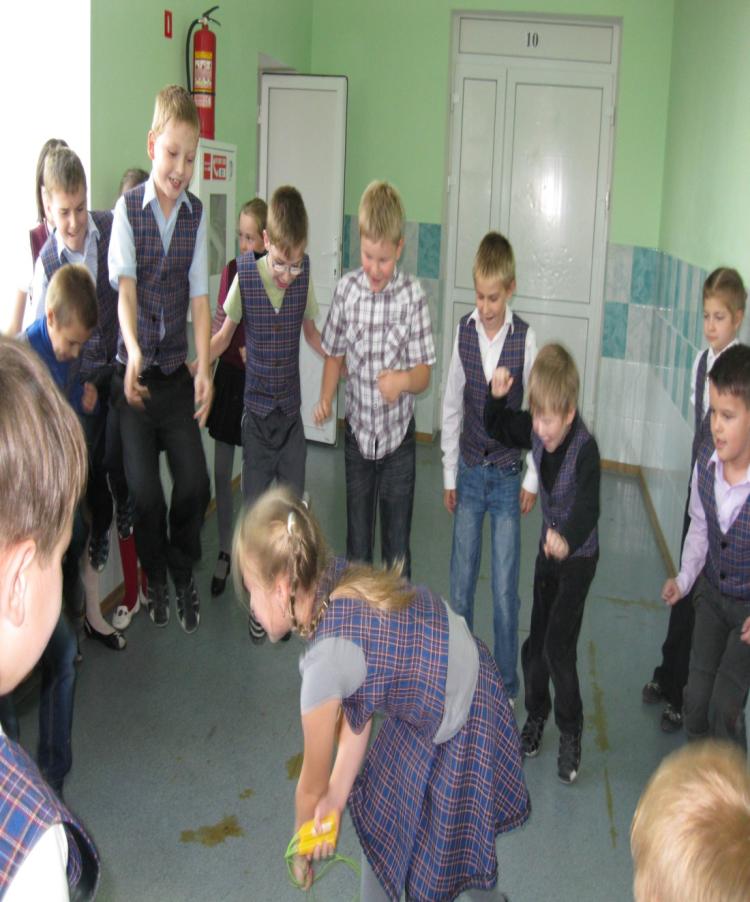 Итоги проекта.
Наша гипотезе подтвердилась:

 - играя в игры на переменках мы получили массу 
положительных эмоций, которые остаются 
на протяжении всего рабочего дня;

  мы стали добрее относиться друг к другу;

 мы стали активнее проявлять себя на уроках;

 наше самочувствие улучшилось, 
сократился травматизм на переменах.
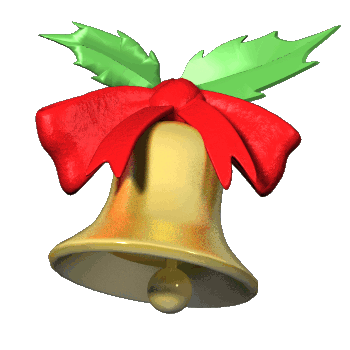 Теперь на переменах
Мы знаем, чем заняться.
Поиграть, позаниматься 
И с друзьями пообщаться!